CPHR
CENTRO DE PROTECCION
E HIGIENE DE LAS RADIACIONES
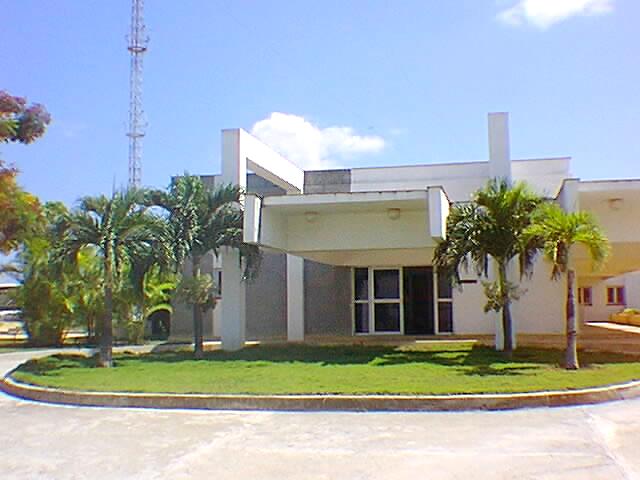 IAEA-CN-295-057
International Conference on the Safety and Security of Radioactive Sources: Accomplishments and Future Endeavours
 Vienna, Austria, 20-24 June 2022


TWENTY YEARS OF EXPERIENCE IN THE 
MANAGEMENT OF DISUSED SEALED RADIOACTIVE SOURCES IN CUBA
Mercedes Salgado Mojena
Director of RMW – CPHR
cphrmercedes@ceniai.inf.cu
Para   proteger   tu   mundo
Content
Introduction
Characterization of disused sealed radioactive sources 
Conditioning of categories 3-5 DSRS
Management of high activity DSRS
Reuse of the DSRS
Conclusions
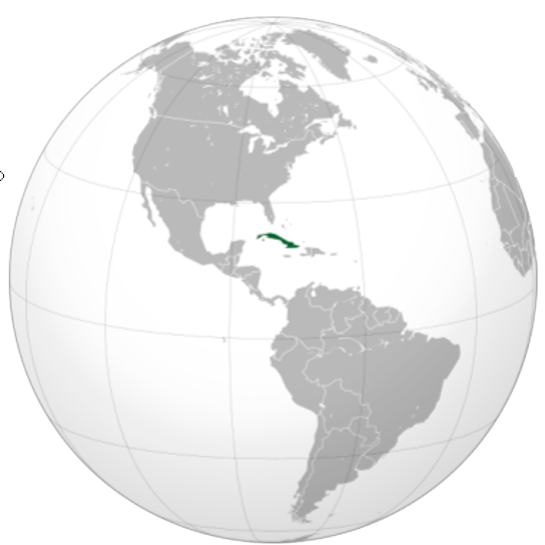 Introduction
Wide use of sealed radioactive sources in industry, medicine and research
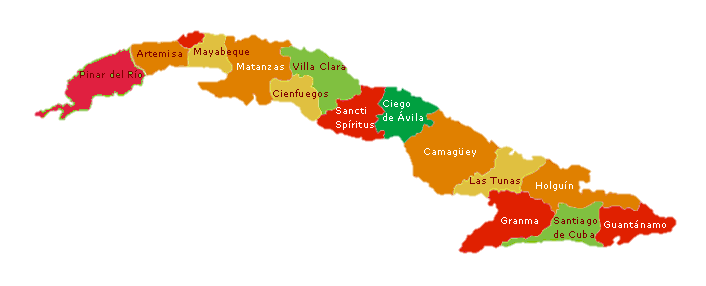 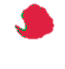 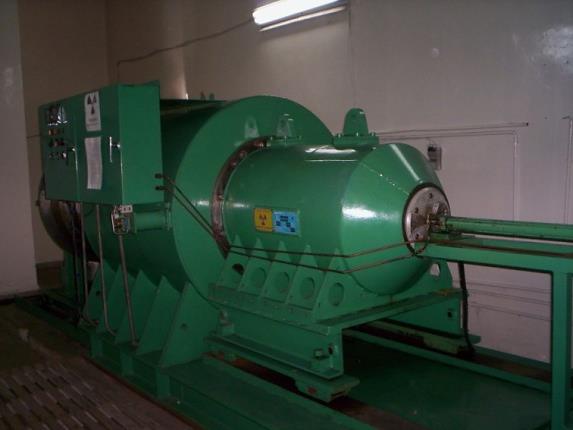 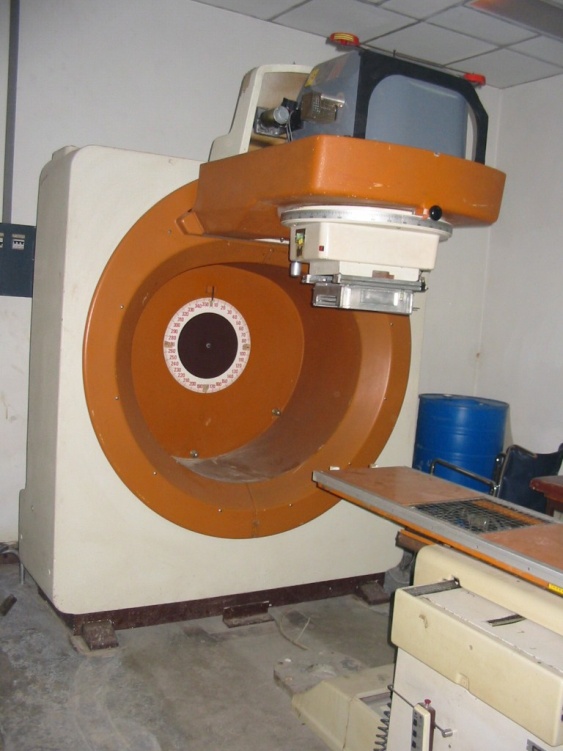 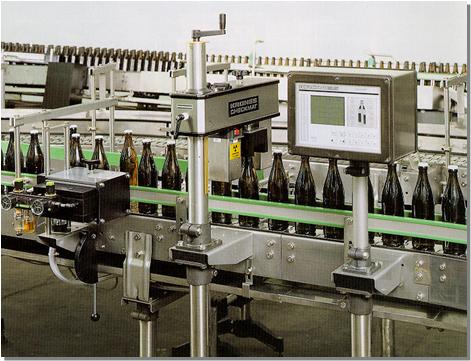 Introduction
When SRS are declared disused:
return to the provider 
reuse of the sources by other Licensee 
transfer to the CPHR (Waste Management Organization) 
Proper infrastructure for safe management of DSRS
First national collections of DSRS: ~1990
Characterization
Conditioning for safe storage
Characterization of DSRS
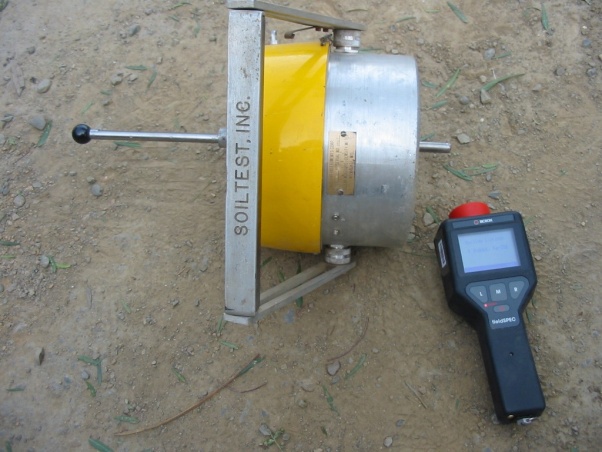 Identification of the radionuclides
Activity estimation from dose rates measurements
Updated inventory of DSRS
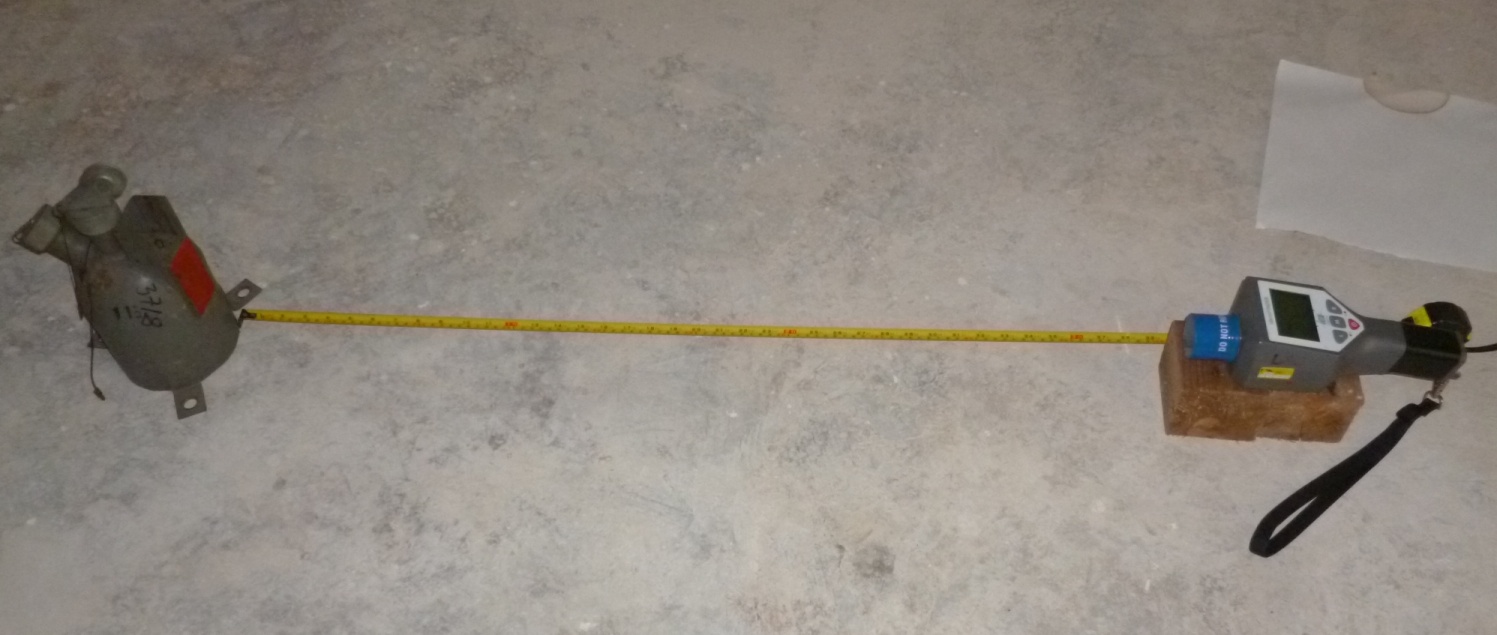 TD = Γ · A / r2
Conditioning of categories 3-5 DSRS
Conditioning of Cat 3-5 DSRS (T1/2 < 30 years) by emplacement of the devices in concrete lined drums
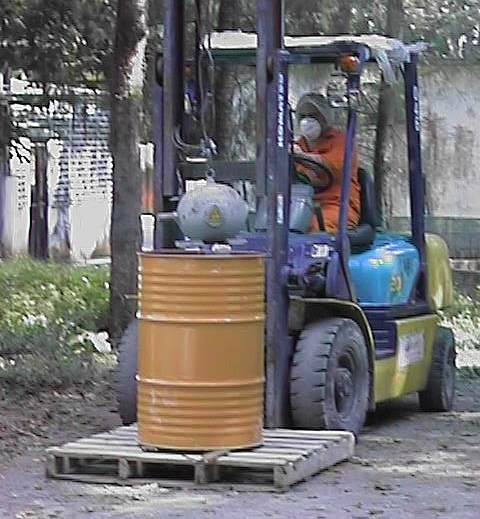 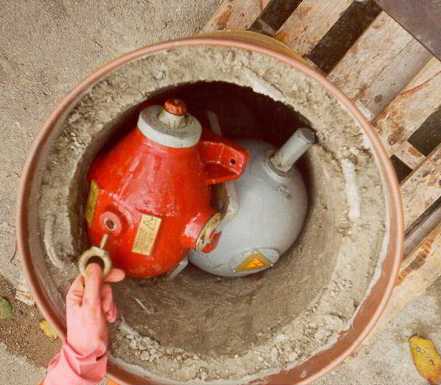 Conditioning of categories 3-5 DSRS
Conditioning of Cat 3-5 DSRS (T1/2 < 30 years) by emplacement of the devices in concrete lined drums
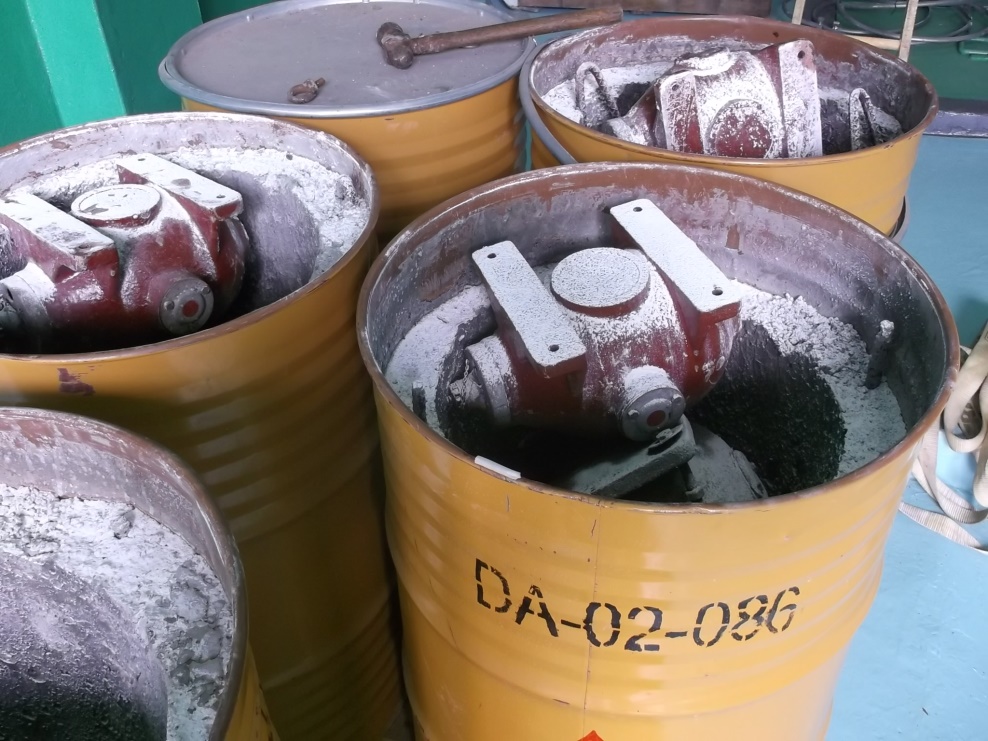 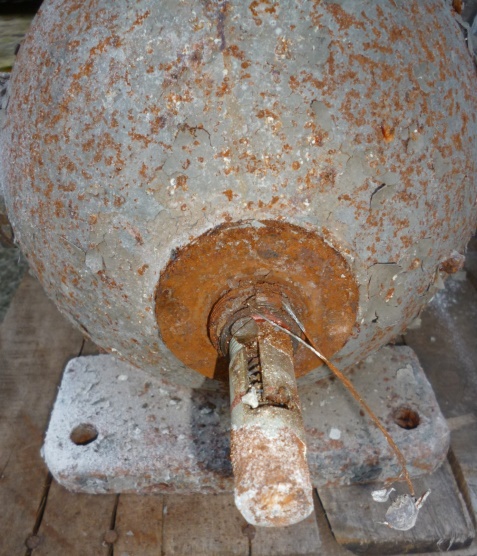 Conditioning of categories 3-5 DSRS
Conditioning of Cat 3-5 DSRS by re-encapsulation 
Removal of sources from the devices, 
Characterization, 
Encapsulation in stainless steel capsules,
Transfer the conditioned capsule to an adequate container,
Safe storage.
Conditioning of categories 3-5 DSRS
Examples: Conditioning of Ra-226 DSRS - 2007
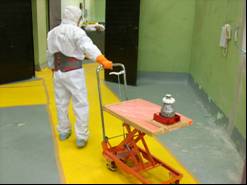 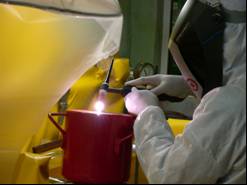 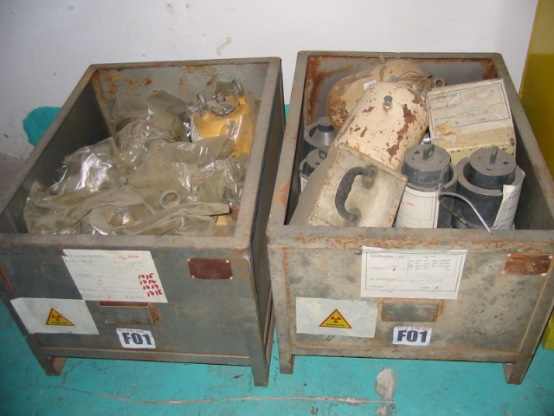 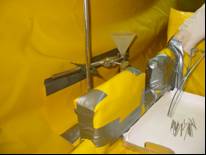 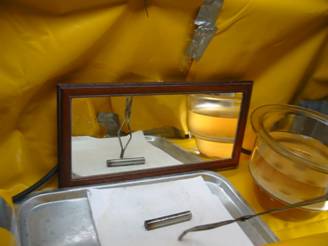 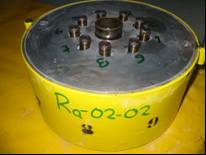 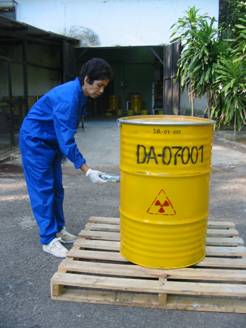 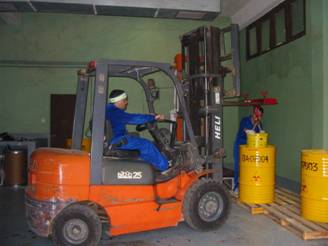 Conditioning of categories 3-5 DSRS
Examples: Other devices containing long lived radionuclides
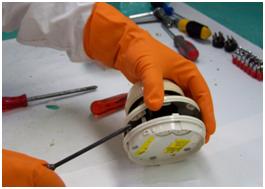 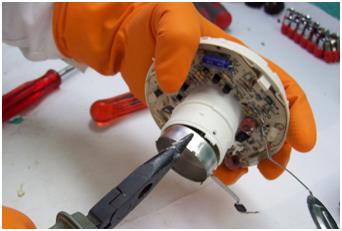 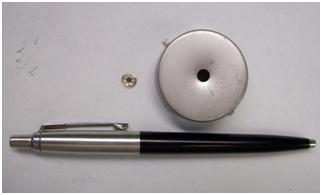 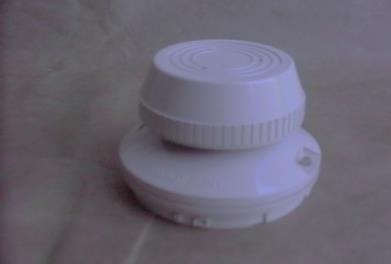 Ionization smoke detectors (Am-241, Pu)
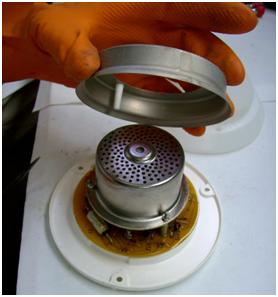 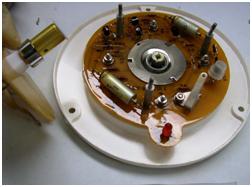 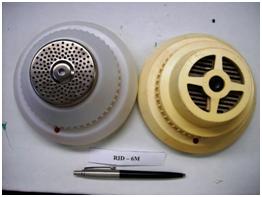 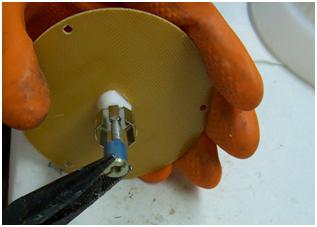 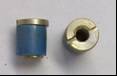 Conditioning of categories 3-5 DSRS
Examples: Other devices containing long lived radionuclides
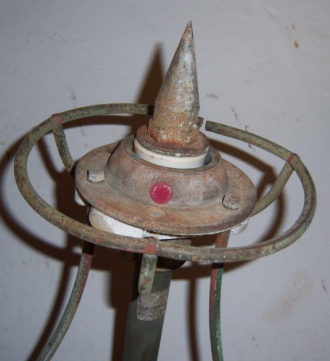 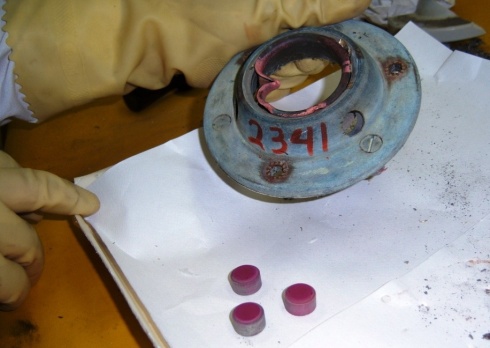 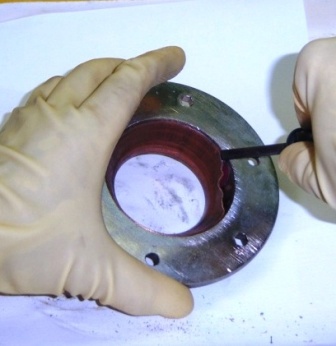 Radioactive lighting conductors (Am-241)
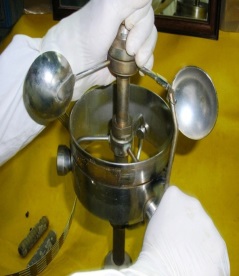 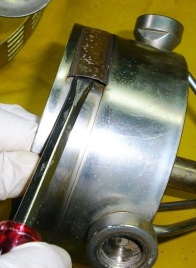 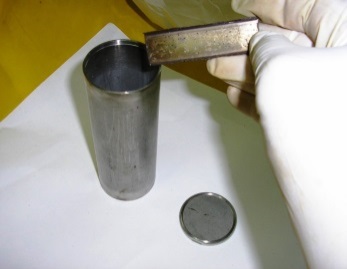 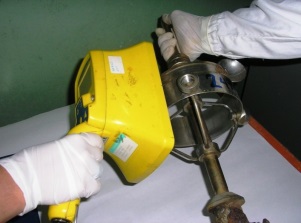 Conditioning of categories 3-5 DSRS
Examples: nuclear gauges containing Beta-Gamma sources
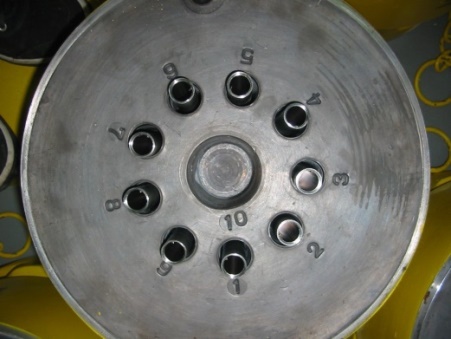 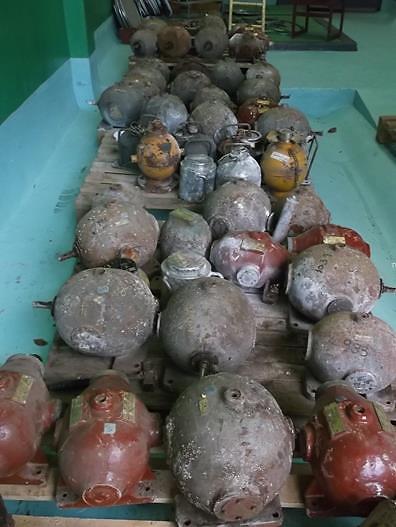 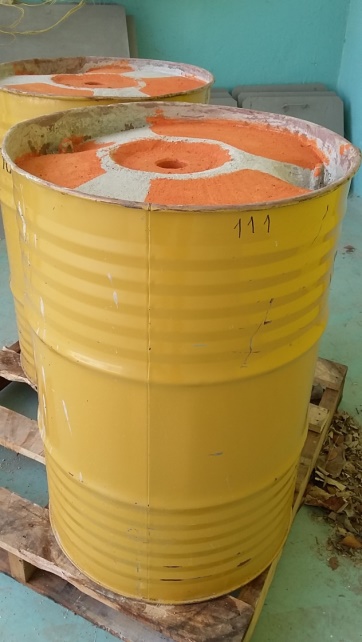 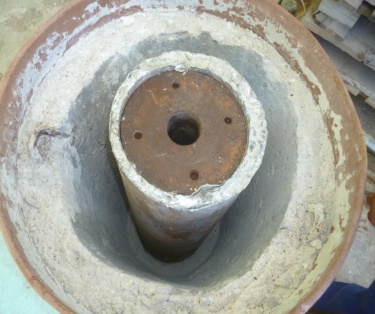 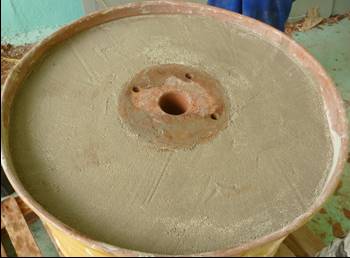 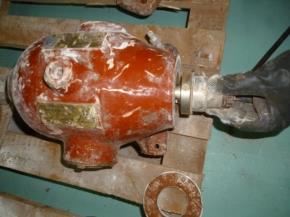 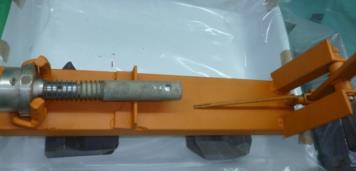 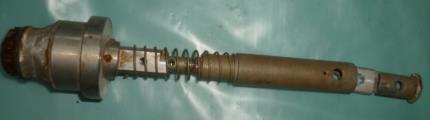 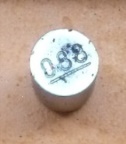 Conditioning of categories 3-5 DSRS
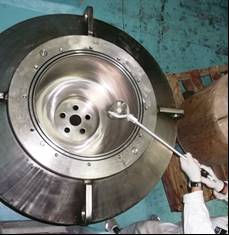 Examples: nuclear gauges containing neutron sources
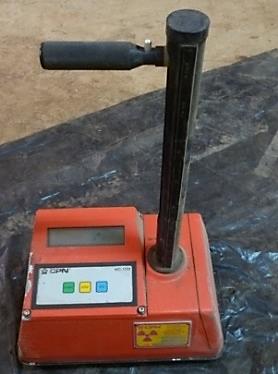 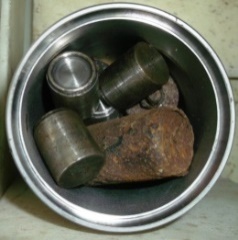 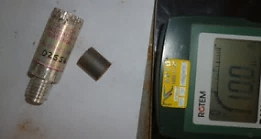 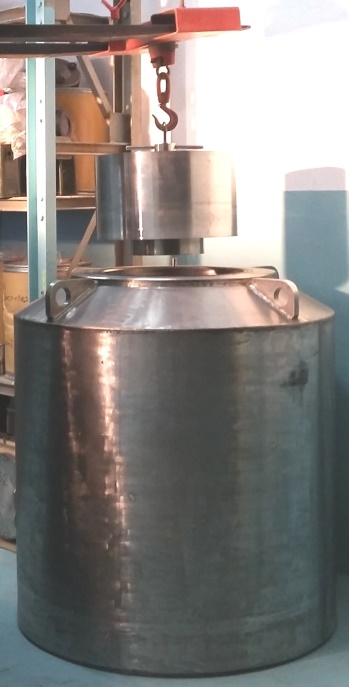 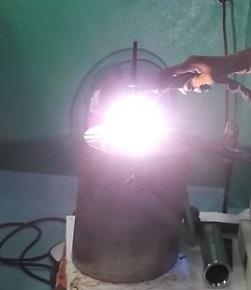 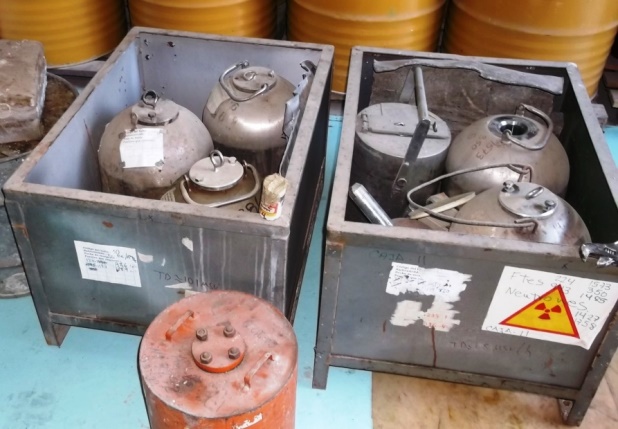 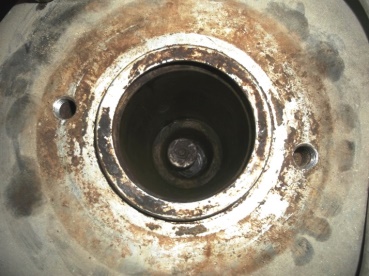 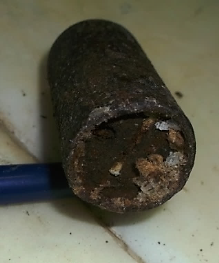 Conditioning of categories 3-5 DSRS
Examples: nuclear gauges containing Beta-Gamma sources
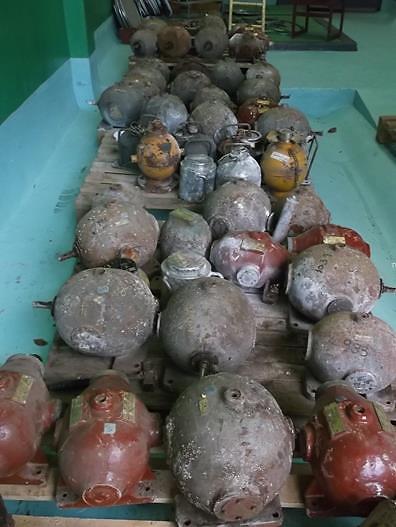 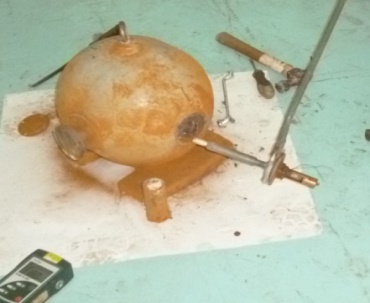 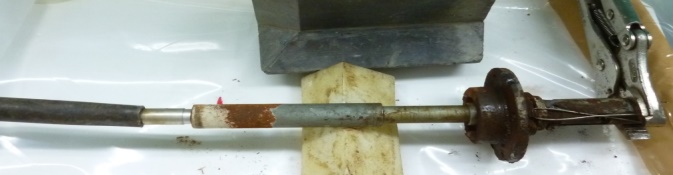 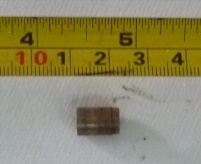 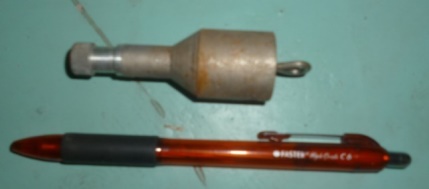 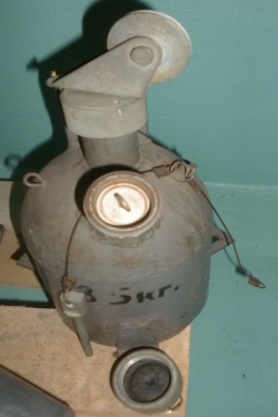 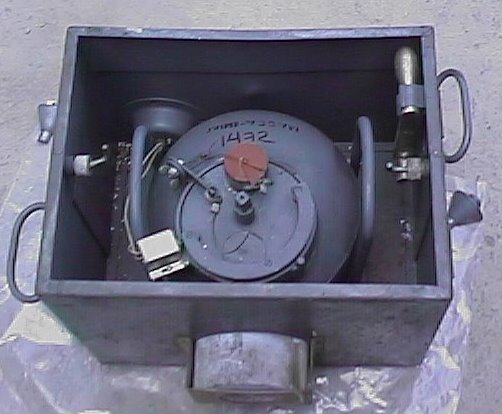 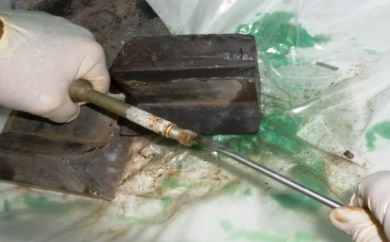 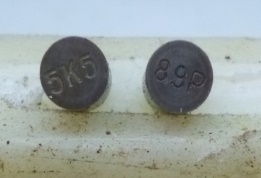 Conditioning of categories 3-5 DSRS
Record keeping
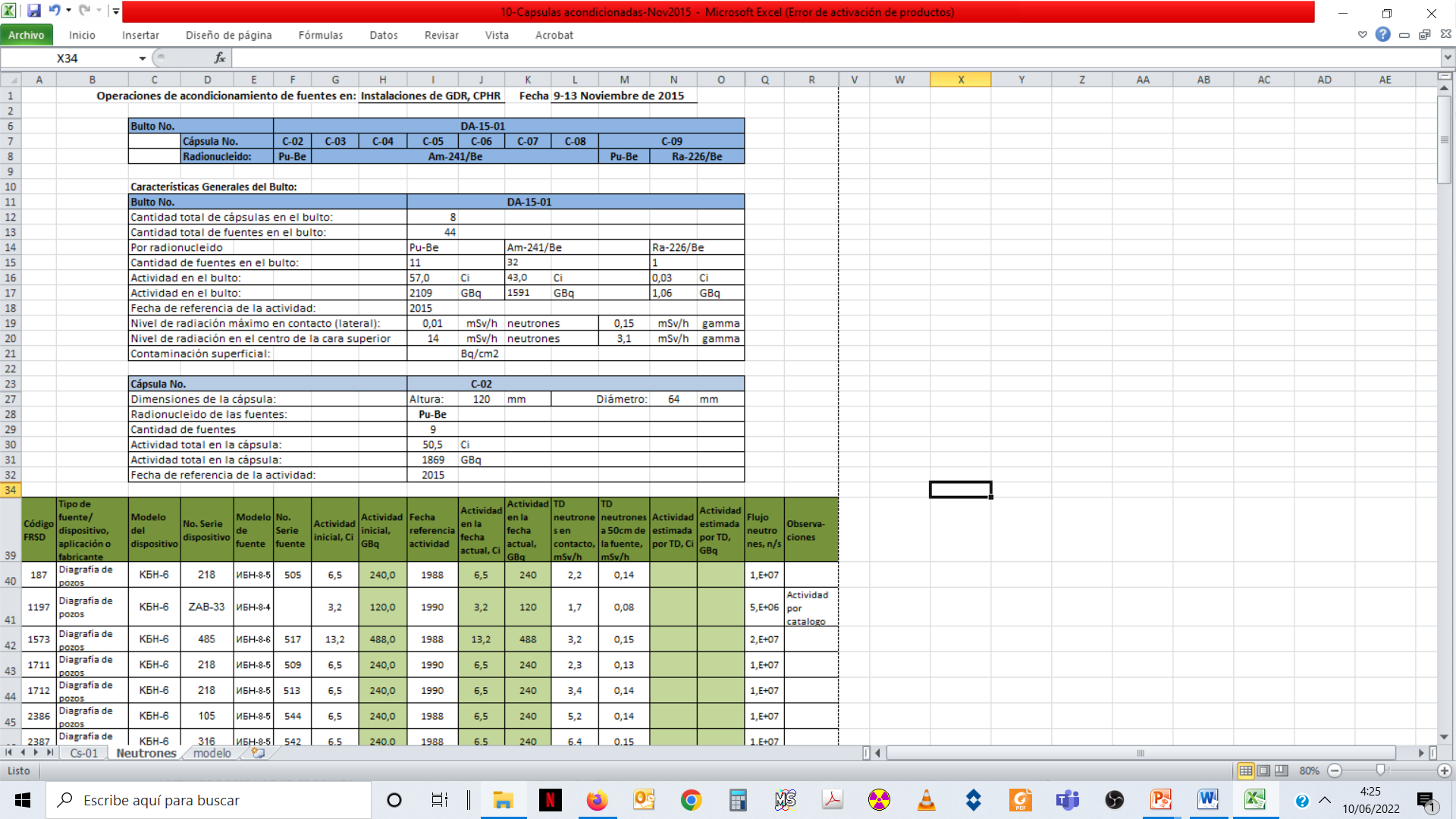 Conditioning of categories 3-5 DSRS
Summary
Management of high activity DSRS
29 teletherapy devices (30 DSRS) and 5 irradiators (125 DSRS),
DSRS are stored inside their devices, as the required technology is not in place for their safe conditioning,
DSRS from 2 irradiation facilities transferred from the user´s facility to adequate shielded containers for safe transport and storage.
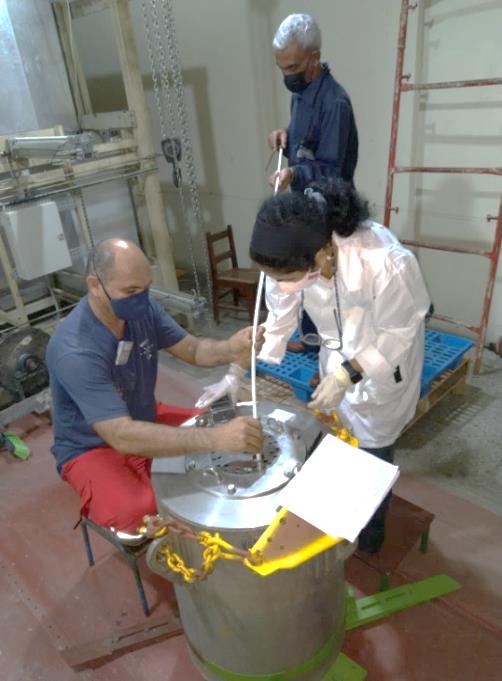 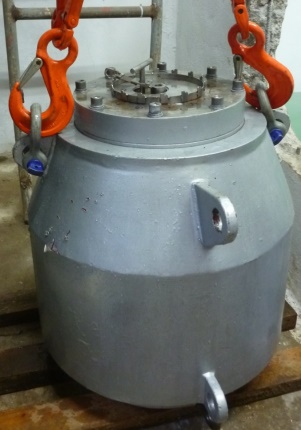 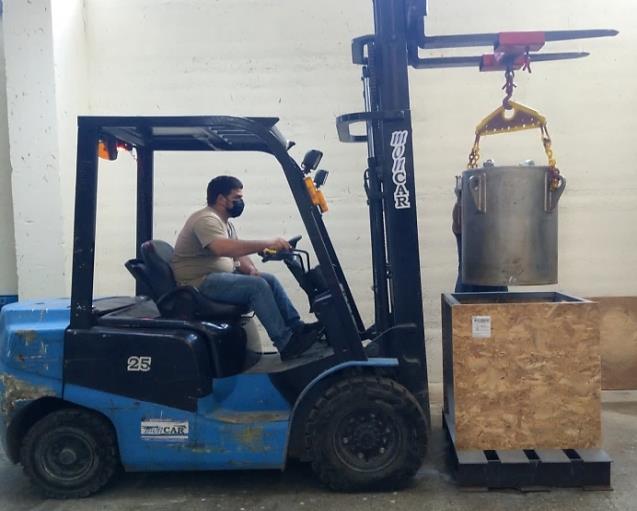 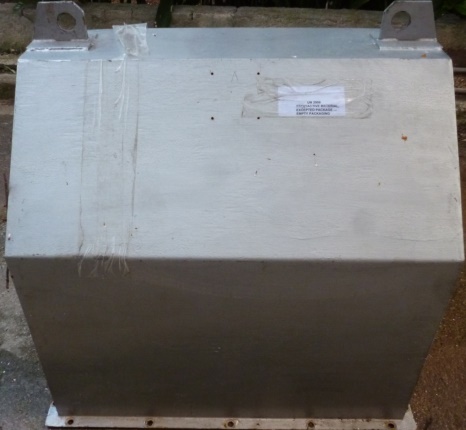 Reuse of the DSRS
Teletherapy Unit Theratron Phoenix used for the calibration of therapy level dosimeters in the SSDL, CPHR
Teletherapy unit Theratron 1000E in the Radiotherapy Department at the Medical Research Centre in Havana
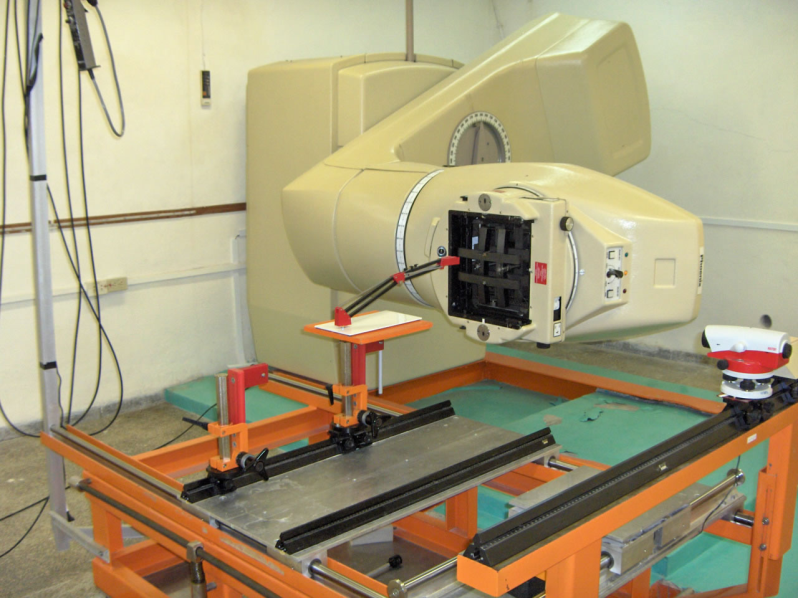 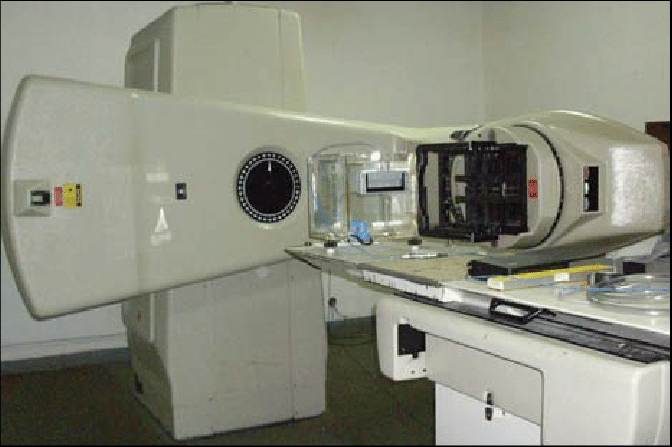 Conclusions
Adequate infrastructure exists in Cuba for the management of disused radioactive sources. 
The conditioning of DSRS of categories 3-5 guaranties the safety and security of the radioactive sources during the long term storage. 
Necessary actions have to be taken for the safe management of high activity disused radioactive sources
Para   proteger   tu   mundo
THANK YOU!